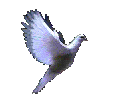 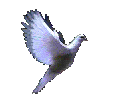 TOÁN
KHÁI NIỆM SỐ THẬP PHÂN
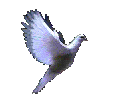 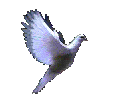 Toán
KHỞI ĐỘNG
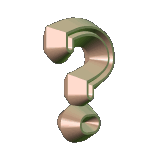 1 dm = ............m
1 cm = ............m
1 mm = ............m
Toán
KHÁI NIỆM SỐ THẬP PHÂN.
* Các phân số thập phân   
   được viết thành 0,1; 0,01; 0,001.
0
1
0
0
1
0
0
0
1
m còn được viết thành 0,1
1 dm =       m ,
1 cm =      m ,
m còn được viết thành 0,01
1 mm =         m ,
m còn được viết thành 0,001
Toán
Các số 0,1 ; 0,01 ; 0,001 gọi là số thập phân.
KHÁI NIỆM SỐ THẬP PHÂN.
* 0,1 đọc là: không phẩy một.
0,1 =
*0,01 đọc là: không phẩy không một.
0,01 =
* 0,001 đọc là: không phẩy không không một.
0,001 =
Toán
KHÁI NIỆM SỐ THẬP PHÂN.
0
5
0
0
7
0
0
0
9
m còn được viết thành 0,5 m
5 dm =       m ,
7cm =       m ,
m còn được viết thành 0,07m
9mm =          m ,
m còn được viết thành 0,009m
Toán
Các số 0,5;  0,07;  0,009 cũng là số thập phân.
KHÁI NIỆM SỐ THẬP PHÂN.
* 0,5 đọc là: không phẩy năm.
0,5 =
*0,07 đọc là: không phẩy không bảy.
0,07 =
* 0,009 đọc là: không phẩy không không chín.
0,009 =
Toán
KHÁI NIỆM SỐ THẬP PHÂN.
Bài 1a: Đọc các phân số thập phân và số thập phân trên các vạch của tia số.
Toán
KHÁI NIỆM SỐ THẬP PHÂN.
Bài 1b: Đọc các phân số thập phân và số thập phân trên các vạch của tia số.
Toán
KHÁI NIỆM SỐ THẬP PHÂN.
Bài 2a: Viết số thập phân thích hợp vào chỗ chấm (theo mẫu).
Bài 2b: Viết số thập phân thích hợp vào chỗ chấm (theo mẫu).
Toán
KHÁI NIỆM SỐ THẬP PHÂN.
Bài 3: Viết phân số thập phân và số thập phân thích hợp vào chỗ chấm (theo mẫu).
Toán
KHÁI NIỆM SỐ THẬP PHÂN.
Bài 3: Viết phân số thập phân và số thập phân thích hợp vào chỗ chấm (theo mẫu).
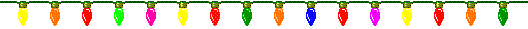 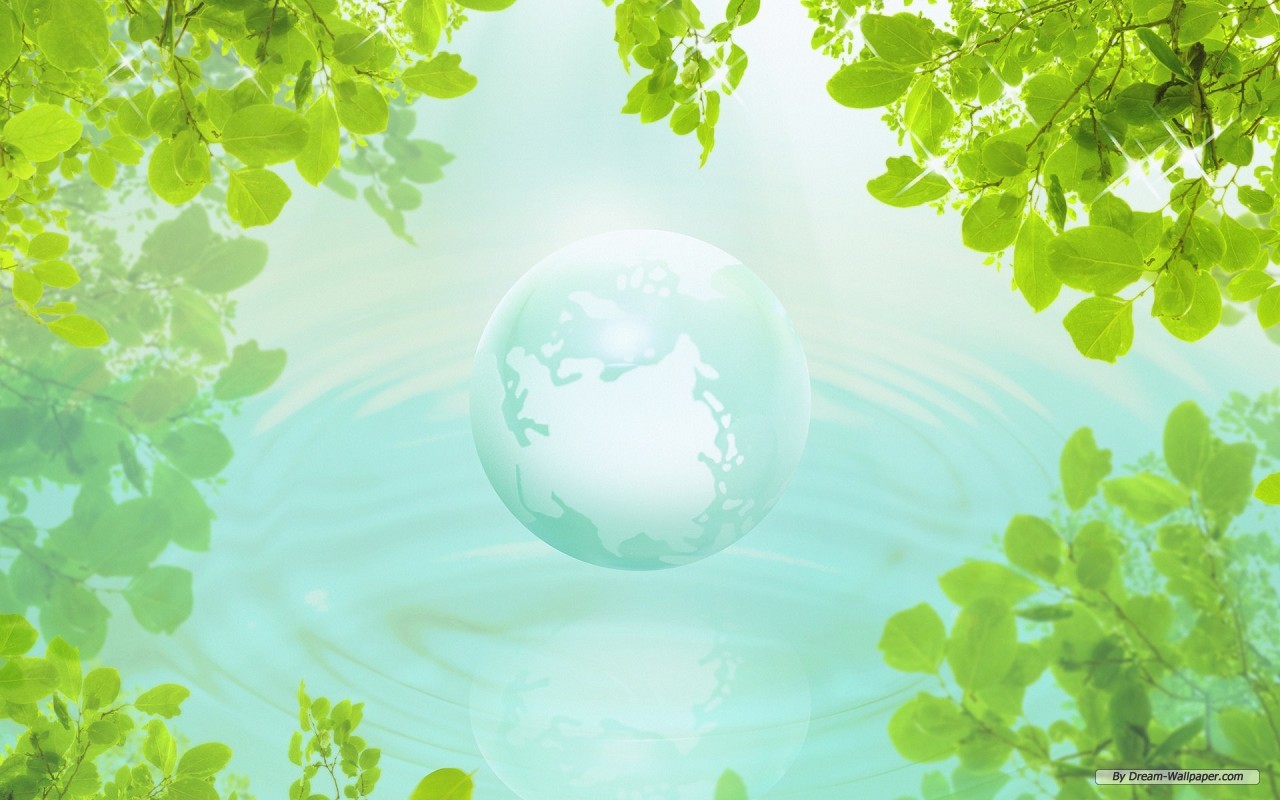 CHÀO CÁC EM !
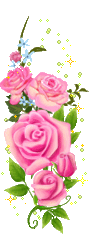 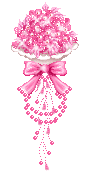 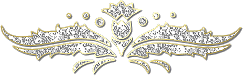 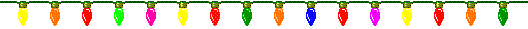 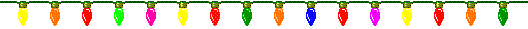 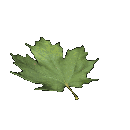 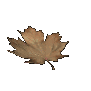 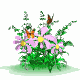 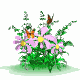 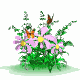 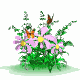 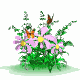 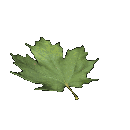 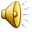 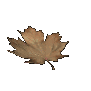 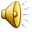 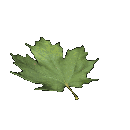 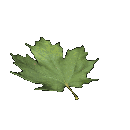 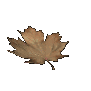 vc